Statistics in Pharmaceutical Development and Manufacturing
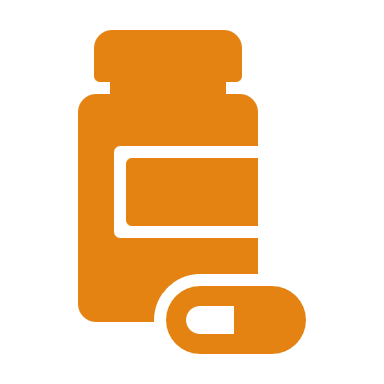 Veroni Jayawardana
Senior Scientist, Merck & Co. 
27th May 2022
About me…
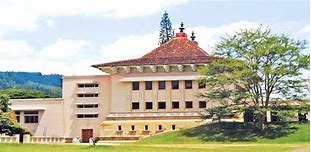 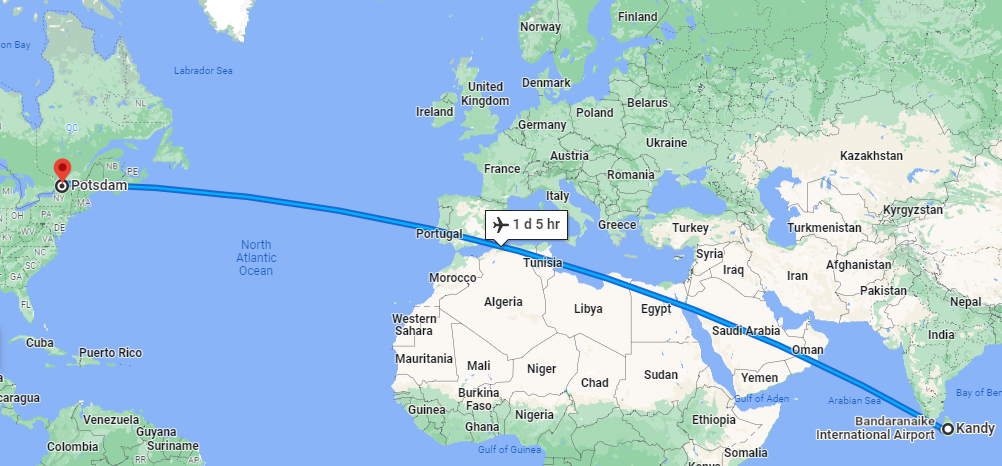 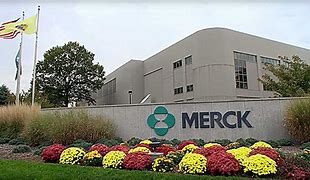 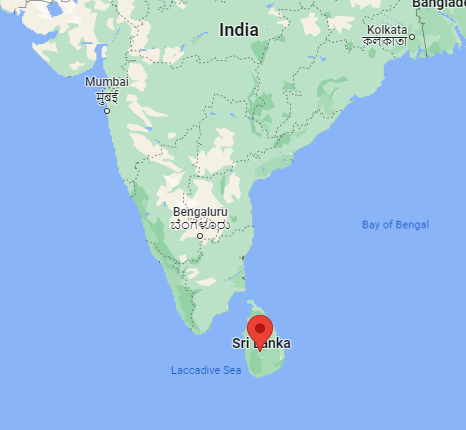 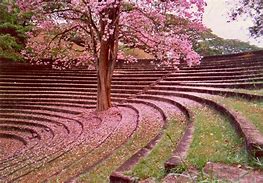 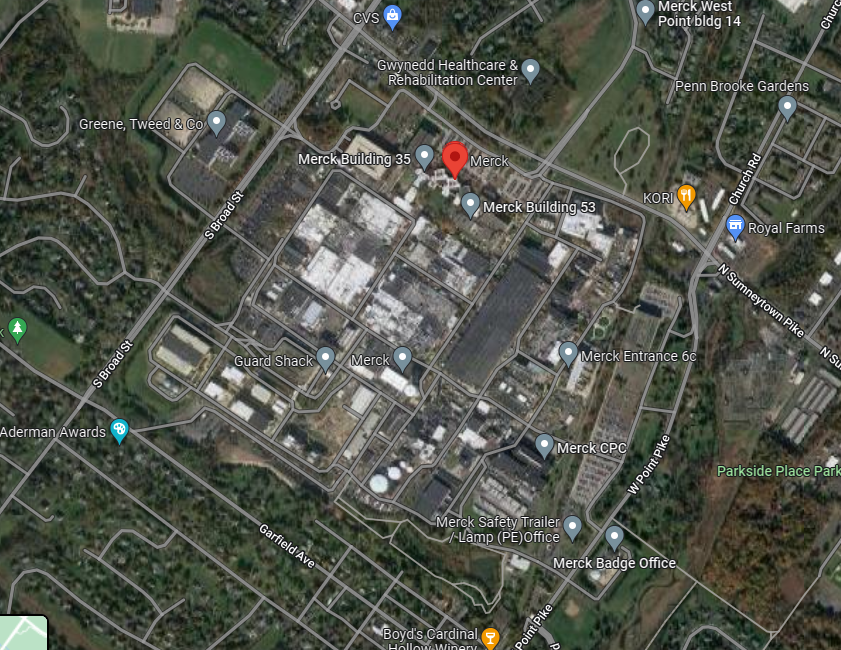 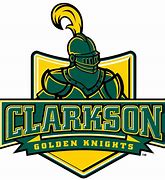 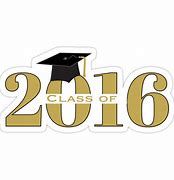 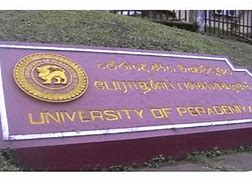 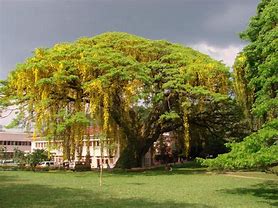 Outline
Classification of pharmaceutical products

Phases of pharmaceutical development and manufacturing process of a discovery

Analytical methods and statistical support employed in these phases

The role of statisticians in pharmaceutical development and manufacturing

Statistical software and information technology involved

Clarkson University (CU) courses and programs that helped me to shape my career
Classification of pharmaceutical products
Human Health
Animal Health
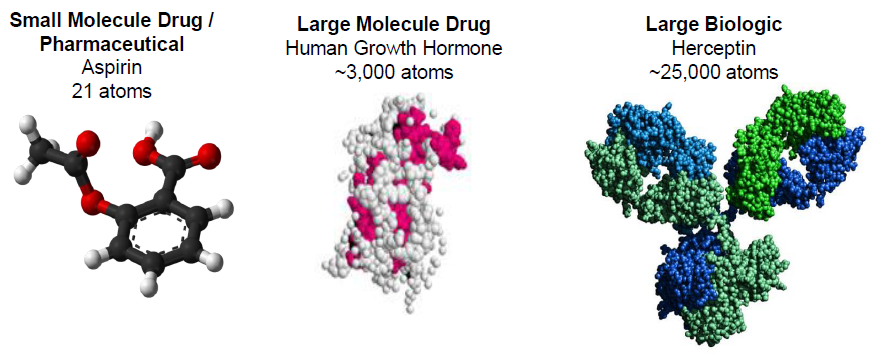 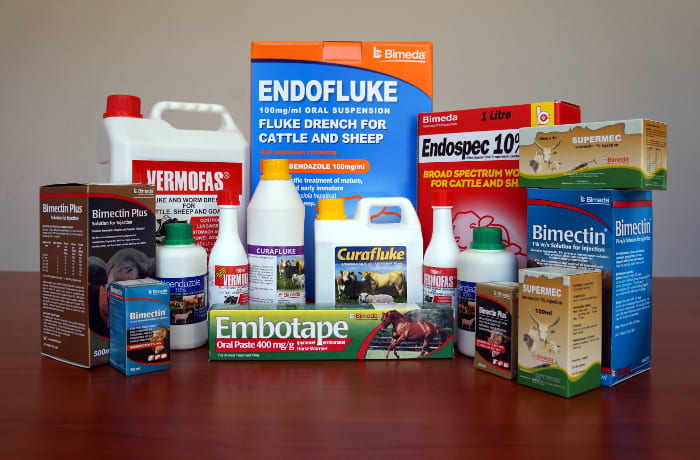 Pills and Capsules
Vaccines
Oncology Treatments
Schematic of pharmaceutical development and manufacturing processes
Phase IIA
Phase IIB
Phase III
Phase IV
Phase 1
Clinical Trials:
Pharmacology
Drug approved for marketing and manufacture
Pre-Clinical:
Product development phase
Animal Toxicology
Small Scale Process
Technology Transfer
Full Scale Manufacture
Process Scale-up
Active Pharma Ingredient (API):
Discovery
Small Scale Process
Technology Transfer
Full Scale Manufacture
Process Scale-up
Formulation:
Method Transfer
Quality Control
Assay Validation
Assay Development
Analytical:
Phases of development for API, drug product, and analytical methods
Regulatory agencies worldwide, standards, and regulations
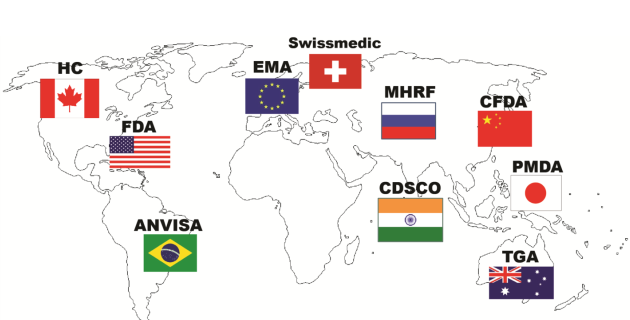 USP – United States Pharmacopeia (standards to help to ensure the products are of appropriate identity, as well as strength, quality, purity and consistency)
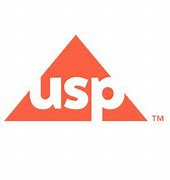 ICH – International Conference on Harmonization (provides a unified standard for the European Union, Japan, and the US)
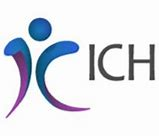 Drug product development and statistical support
Statistical support during manufacturing process
Regressions
Linear Regression
Mixed Effect Models
Multivariate Regression
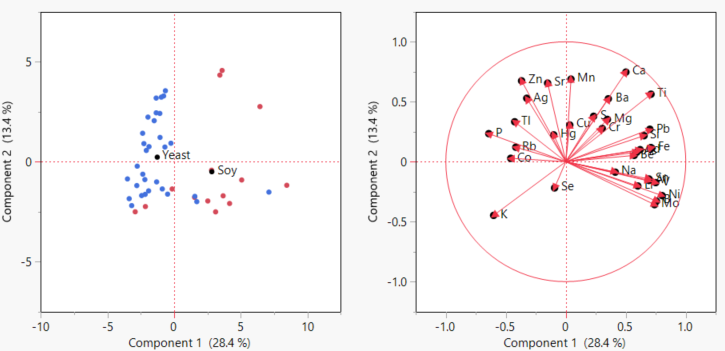 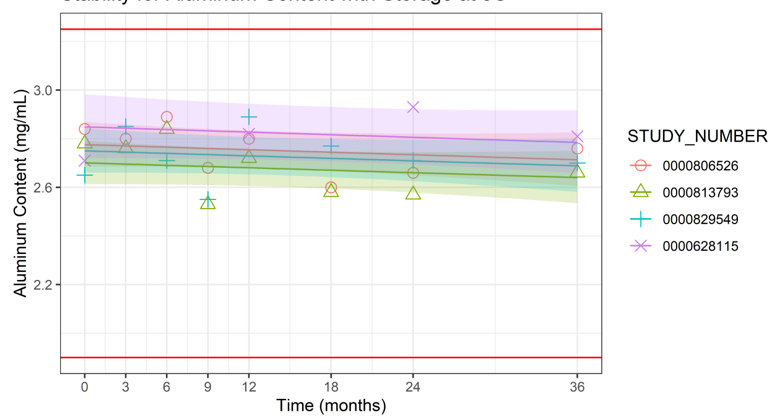 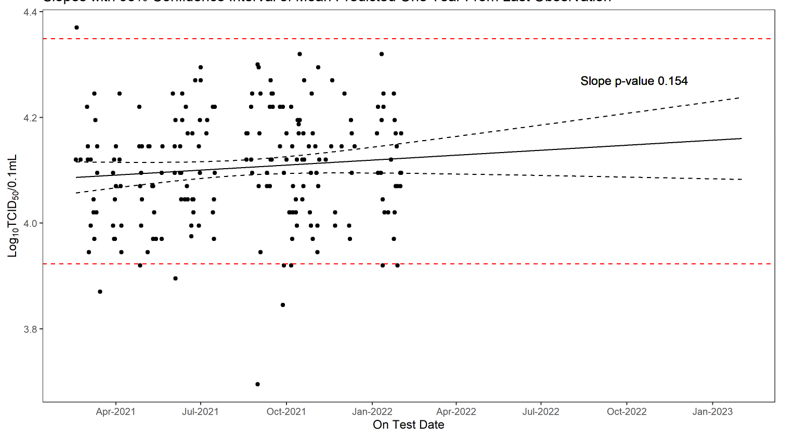 Extensions on current qualified products
Stability analysis and shelf-life calculation
Identify metals that drive the difference between good and bad lots
Statistical process control
DOE
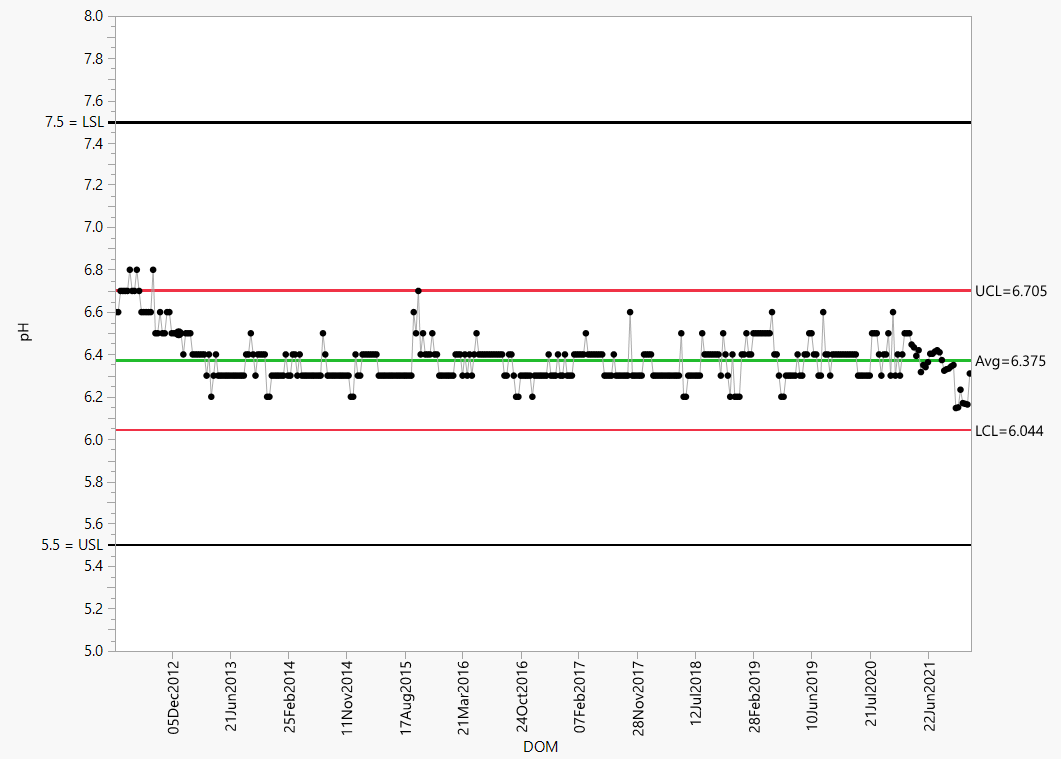 Optimal designs
Response surface model
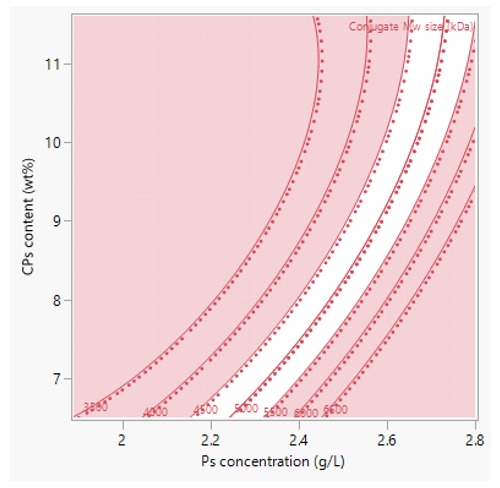 D-Optimal design

I-Optimal design
Estimate parameters using less experimental runs with the same precision as a non-optimal design
Calculating parameter estimates for the experiment
Control charts to monitor the assay is performing as expected
Multiple comparison
Equivalency
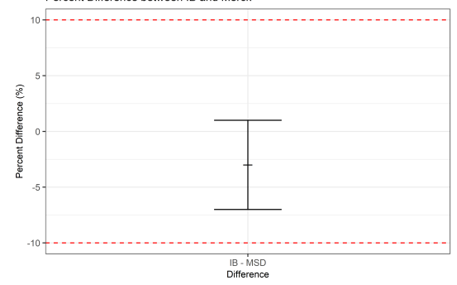 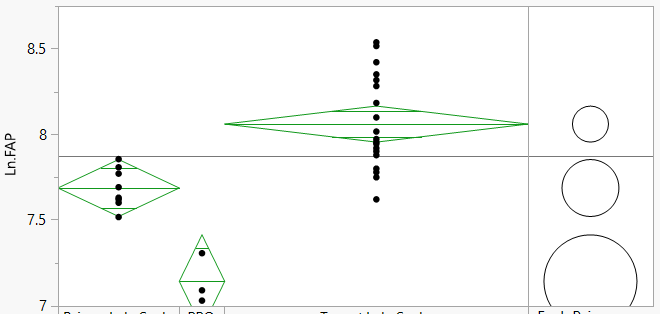 Performed during assay transfer

To qualify a new instrument
Differences between two scales

Differences with respect to a control group
Statisticians’ positions and statistical software
Clinical
Non-Clinical
Statisticians, Data Scientists
Biostatisticians, Data Scientists,  Development Statisticians, Statisticians
Role
Biostatisticians: SAS, R
Data Scientists: R, Python, SQL
Development Statistician: SAS, R, Python
Statisticians: SAS, R, JMP, Minitab, Design Expert
Data Scientists: R, Python, SQL
Statistical Softwares
CU courses and programs that helped me to shape my career
Courses
Programs
Probability and Statistics (IA 530)

Advanced applied Statistics (STAT 584)

Biostatistics (STAT 318)

Probability and statistics (STAT 383)

Bayesian Data Analysis (STAT 585)

Ecological statistics

Design of Experiment/ Design Expert
Data analysis to support graduate/undergraduate students and CU faculty collaborative research 

Teaching assistant and tutoring – Biostatistics, Applied and General Statistics, Probability, Calculus, and Linear Algebra

Career fair
Thank you for your attention!
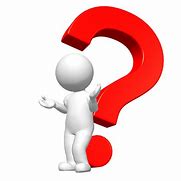